COVID-19 VACCINES
Roll call video
HOW VACCINES WORK
THEY STIMULATE OUR NATURAL IMMUNE SYSTEM BY USING A PIECE OF THE VIRUS
MAKING ANTIBODIES
Inflammatory Cells are the mainstay of our immune system and attack foreign substances that infect the body
First out are cells called Macrophages: They are our packmen gobbling up the germs along with dying and dead cells. 
They leave fragments (antigens) of the intruder that other types of white cells create antibodies to.
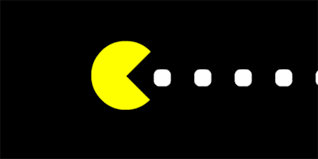 MAKING ANTIBODIES
B-lymphocyte cells: Produce antibodies that attack the pieces of the virus (antigens) left behind by the macrophages.
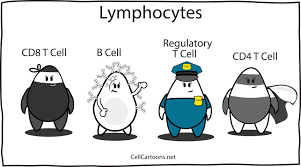 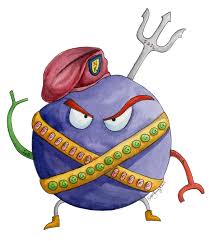 T-lymphocyte cells: White cells that attack cells in the body that have already been infected by the virus.
MAKING ANTIBODIES
First exposure by a virus results in the body having to build up the immune response from scratch.
Vaccines produce the antibodies so that they are there if you get infected.
HOW THE VACCINES WORK
Vaccines work by injecting a fragment of the virus into the body so that antibodies can be made.
Since only a fragment is used, you are not being exposed to the virus
Can take several weeks for the body to develop enough antibodies.
TRANSLATION: YOU CAN STILL GET SICK SO WEAR A MASK! 
Some vaccines need to give a booster several weeks later to get the required response.
TYPES OF VACCINES
PFIZER & MODERNA VACCINES
USE MESSANGER RNA (mRNA).
Produce an exact genetic copy of the virus spike protein 
The genetic fragment is inserted into human cells, which then churn out copies of the virus protein. 
Moderna and Pfizer are using this technology
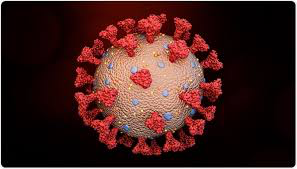 HOW CAN VACCINES BE SAFE IF MADE SO QUICKLY?
78% of Americans say their primary concern "is that it will move too fast, without fully establishing safety and effectiveness.”
Corners being cut?
Is it politicized?
HOW CAN VACCINES BE SAFE IF MADE SO QUICKLY?
EFFICIENCIES OF RESEARCH STUDIES
Rely on previous validated information and platforms to produce the vaccine.  
Technology assistance.  Can make the vaccine without a live sample.
Run phases or studies parallel instead of sequentially.
Independent sources continually monitor the data in blinded fashion.
HOW CAN VACCINES BE SAFE IF MADE SO QUICKLY?
Determining Efficacy:  Need to get a certain number of events i.e., get people sick with the virus
You can have…
Small number of participants and observe over a long period of time.
OR
Large number of participants so as to get the statistically relevant number of sick vs non-sick quicker.
HOW CAN VACCINES BE SAFE IF MADE SO QUICKLY?
Safety And Side-Effects:
Established FDA review and follow-up still in place
Vast majority of adverse events occur in the first couple of months.
HOW CAN VACCINES BE SAFE IF MADE SO QUICKLY?
AND THE BIGGEST REASON……
Billions of private and government dollars went into researching, developing and testing these vaccines.
SO,WHY SHOULD I GET THE VACCINE?
REASON # 5
MODERNA VACCINE CLEARS UP MALE PATTERN BALDNESS AND WAS FOUND TO BE AN APHRODISIAC…..
OK, NOT TRUE BUT SO ISN’T THE RUMOR OF NANOCHIPS BEING INSERTED!
REASON # 4
VACCINES ARE SAFE
REASON # 3
VACCINATIONS WILL ALLOW US TO GET RID OF OUR MASKS AND GET BACK TO A “NORMAL WORLD”
REASON # 2
VACCINES WILL PROTECT YOU, YOUR FAMILY, COLLEAGUES AND FRIENDS AGAINST THE COVID-19 VIRUS
REASON # 1
YOU MAY NOT BE ABLE TO TRAVEL ON A WARM WEATHER VACATION IF COUNTRIES DEMAND PROOF OF VACCINATION
VACCINATIONS PROTECT PEOPLE.  NOT VACCINES!